Система работы по развитию исследовательских умений младших школьников на основе реализации системно – деятельностного подхода
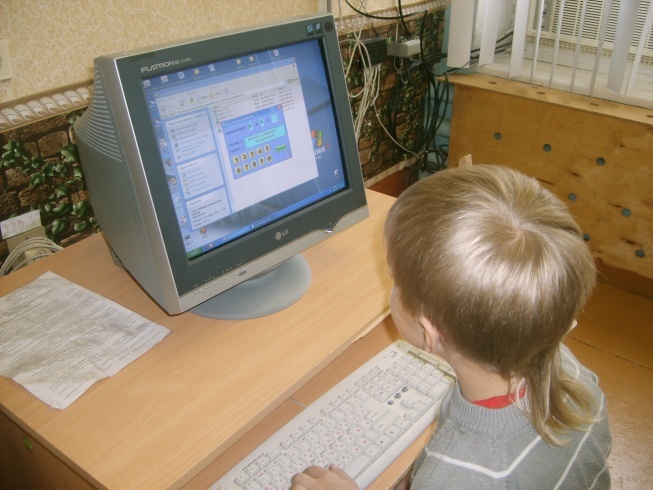 Развитие исследовательских умений как средство формирования личностных компетенций младшего школьника 
 «Откуда берутся таланты?»
Активные методы обучения исследовательским умениям
«Чем определяется успешность человека?»
Д.З. – подобрать методы и приемы, создающие «ситуацию успеха»
«Важнейшим приоритетом является желание детей и родителей учиться в нормальной школе, у нормальных учителей, в нормальных условиях».
«Мастером не трудно стать, трудно им оставаться»…Братья Стругацкие
Откуда берутся таланты?
Новый год
Трудно найти человека, который бы не любил Новый Год. С раннего детства Новый Год является самым любимым, домашним и теплым праздником для каждого из нас. А между тем, все имеет свое начало.
Маршрут исследования.
Памятка.
Цель.
Проблема.
Задачи.
Гипотеза.
Выводы..
Безопасность.
Тема.
Выбор средств
Эксперимент
Классификация данных.
Поиск информации.
Цель обучения ребенка состоит в том, чтобы сделать его способным развиваться дальше без помощи учителя…Элберт Грин Хаббард
Все время проверяй себя, насколько ты тверд в благоразумииГ.Моралес
мечта жизни 
жить каждый день с удовольствием 
наличие истинного богатства; то есть, знание, что вы имеете больше, чем нуждаетесь 
положительно влиять на жизни других в некотором роде 
ощущение счастья 
наличие любимых с кем, разделять все это.
принимать и уважать то, что у вас есть на данный момент; 
важно окружать себя успешными людьми и быть внимательным к тем, кто вас окружает; 
необходимо ставить измеримые и достижимые цели и представлять шаги движения к ним – это один из важных критериев успеха; 
ориентируйтесь на свою индивидуальность; 
неудача, ошибка – это результат, который приближает вас к достижению цели, так же как и удача; 
успех – это движение, а не остановка, на которой вам надо сойти; 
отмечайте каждый день свои шаги к достижению цели, лучше, если вы их будете записывать; 
старайтесь вырабатывать у себя позитивное мышление; 
обучайтесь, учиться никогда не поздно; 
уважайте других и благодарите тех, кто помог вам словом, действием или молчанием, помогайте тем, кто помогал вам.